PIM-Enabled Instructions: A Low-Overhead, Locality-Aware PIM Architecture
Junwhan Ahn, Sungjoo Yoo, Onur Mutlu+, and Kiyoung Choi
Seoul National University
+Carnegie Mellon University
Processing-in-Memory
Move computation to memory
Higher memory bandwidth
Lower memory latency
Better energy efficiency (e.g., off-chip links vs. TSVs)

Originally studied in 1990s
Also known as processor-in-memory
e.g., DIVA, EXECUBE, FlexRAM, IRAM, Active Pages, …
Not commercialized in the end
Why was PIM unsuccessful in its first attempt?
Challenges in Processing-in-Memory
Cost-effectiveness
Programming Model
Coherence & VM
Host Processor
Host Processor
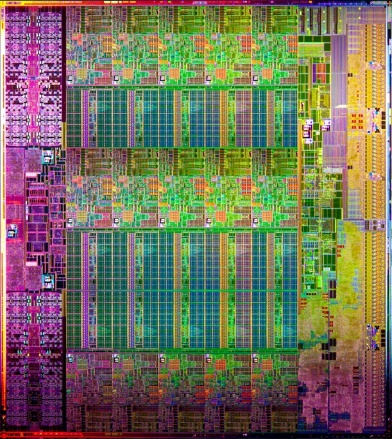 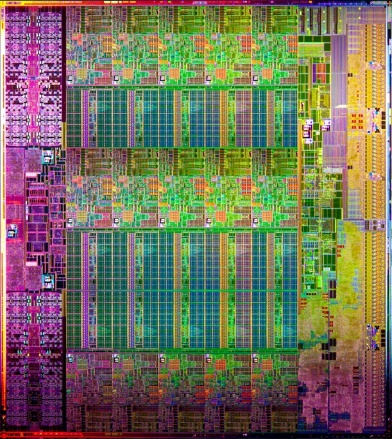 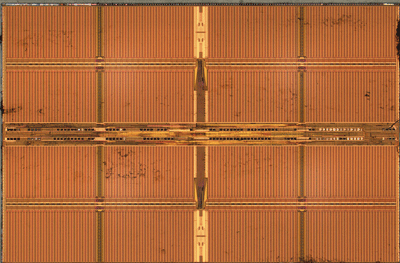 Thread
Thread
Thread
Thread
Thread
Thread
Thread
Thread
Thread
Thread
Thread
Thread
C
4
3
Thread
Thread
Thread
DRAM die
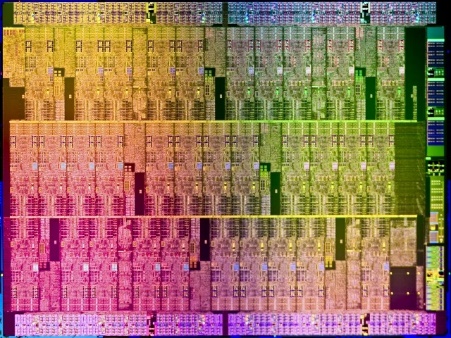 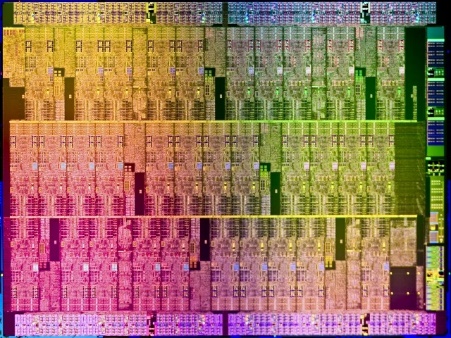 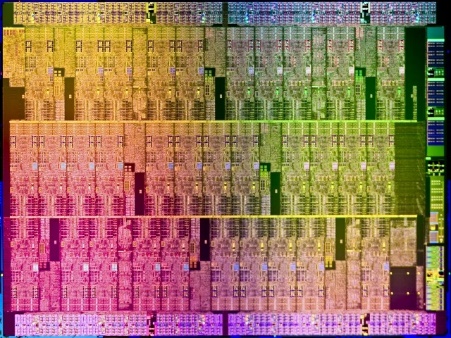 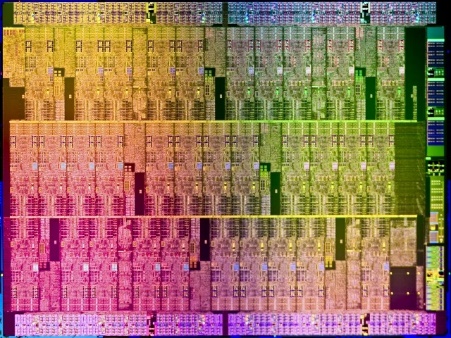 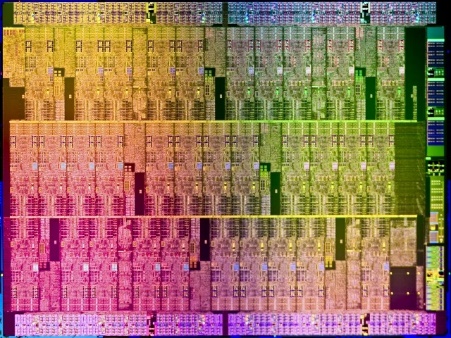 Thread
Thread
Thread
Thread
Thread
Thread
Thread
Thread
Thread
Thread
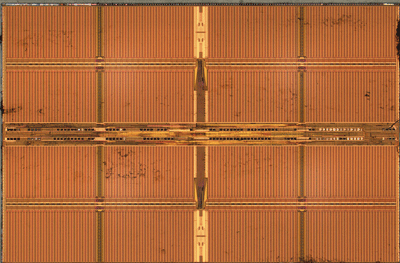 Thread
Thread
Thread
Thread
Thread
Thread
Thread
Thread
Thread
Thread
Thread
Thread
Thread
Thread
3
5
C
Thread
Thread
Thread
Thread
Thread
Thread
Thread
Thread
Thread
Thread
Thread
Thread
Thread
Thread
In-Memory Processors
Complex Logic
DRAM die
Challenges in Processing-in-Memory
Cost-effectiveness
Programming Model
Coherence & VM
Host Processor
Host Processor
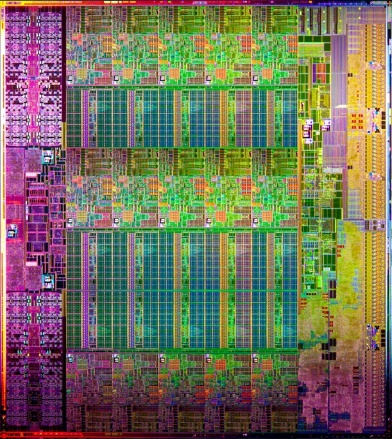 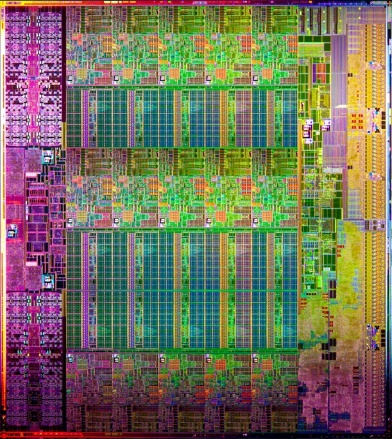 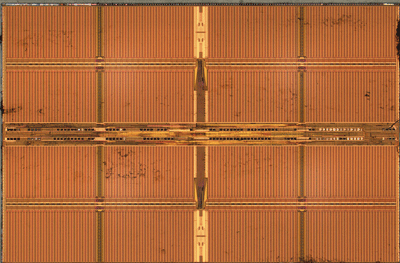 Thread
Thread
Thread
Thread
Thread
Thread
Thread
Thread
Thread
Thread
Thread
Thread
C
4
3
Thread
Thread
Thread
(Partially) Solved by
3D-Stacked DRAM
Still Challenging even in Recent PIM Architectures
(e.g., AC-DIMM, NDA, NDC, TOP-PIM, Tesseract, …)
DRAM die
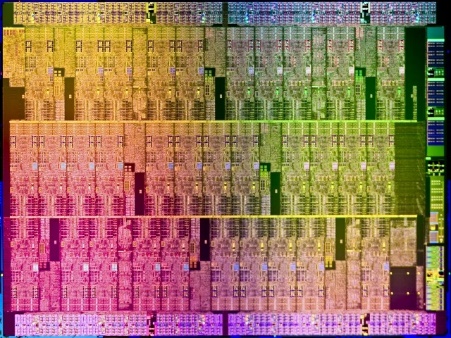 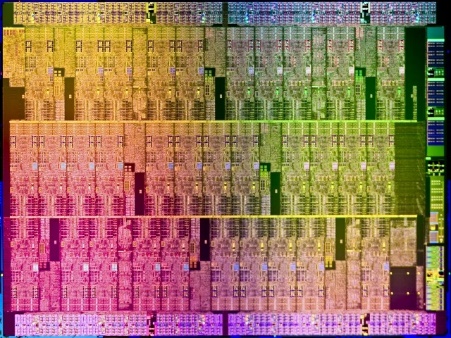 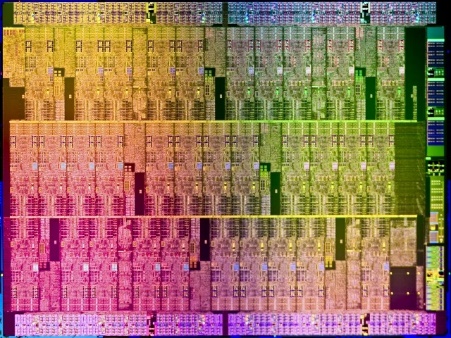 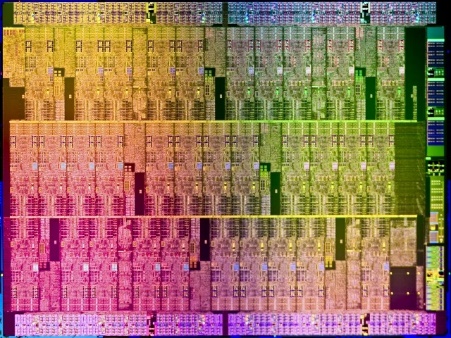 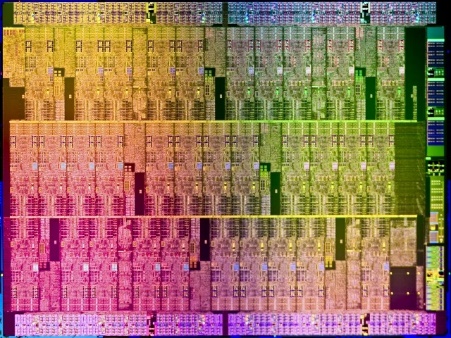 Thread
Thread
Thread
Thread
Thread
Thread
Thread
Thread
Thread
Thread
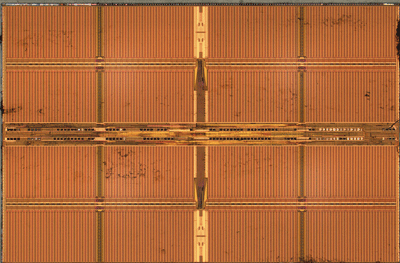 Thread
Thread
Thread
Thread
Thread
Thread
Thread
Thread
Thread
Thread
Thread
Thread
Thread
Thread
3
5
C
Thread
Thread
Thread
Thread
Thread
Thread
Thread
Thread
Thread
Thread
Thread
Thread
Thread
Thread
In-Memory Processors
Complex Logic
DRAM die
New Direction of PIM
Objectives
Provide an intuitive programming model for PIM
Full support for cache coherence and virtual memory
Reduce the implementation overhead of PIM units

Our solution: simple PIM operations as ISA extension
Simple: low-overhead implementation
PIM operations as host processor instructions: intuitive
Conventional PIM : Simple PIM ≈ GPGPU : SSE/AVX
Potential of ISA Extension as PIM Interface
Example: Parallel PageRank computation
for (v: graph.vertices) {
    value = weight * v.rank;
    for (w: v.successors) {
        w.next_rank += value;
    }
}
for (v: graph.vertices) {
    v.rank = v.next_rank; v.next_rank = alpha;
}
Potential of ISA Extension as PIM Interface
for (v: graph.vertices) {
    value = weight * v.rank;
    for (w: v.successors) {
        w.next_rank += value;
    }
}
Host Processor
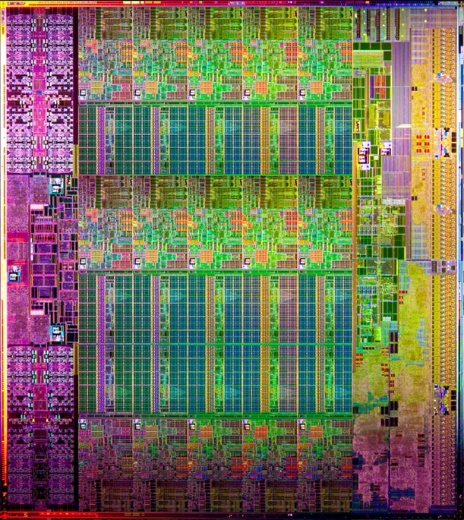 Main Memory
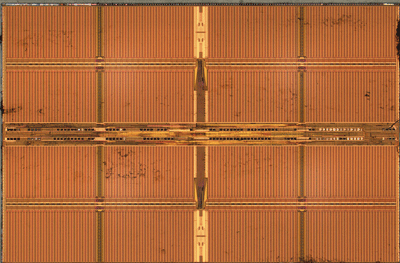 w.next_rank
w.next_rank
w.next_rank
w.next_rank
64 bytes in
64 bytes out
Conventional Architecture
Potential of ISA Extension as PIM Interface
for (v: graph.vertices) {
    value = weight * v.rank;
    for (w: v.successors) {
        __pim_add(&w.next_rank, value);
    }
}
Host Processor
pim.add r1, (r2)
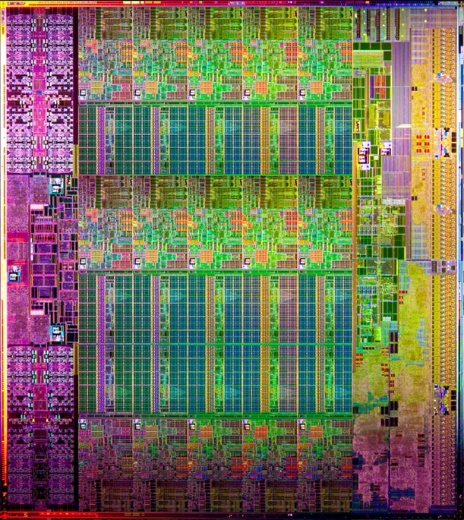 Main Memory
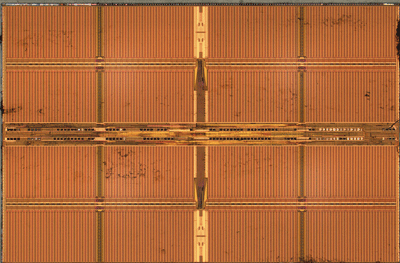 value
w.next_rank
w.next_rank
8 bytes in
0 bytes out
In-Memory Addition
Potential of ISA Extension as PIM Interface
Increase in Memory Bandwidth Consumption Lack of On-Chip Caches
Reduction in Memory Bandwidth Consumption
In-Memory Computation
More Vertices
Overview
How should simple PIM operations be interfaced to conventional systems?
Expose PIM operations as cache-coherent, virtually-addressed host processor instructions
No changes to the existing sequential programming model

What is the most efficient way of exploiting such simple PIM operations?
Dynamically determine the location of PIM execution based on data locality without software hints
PIM-Enabled Instructions
for (v: graph.vertices) {
    value = weight * v.rank;
    for (w: v.successors) {
        w.next_rank += value;
    }
}
PIM-Enabled Instructions
for (v: graph.vertices) {
    value = weight * v.rank;
    for (w: v.successors) {
        __pim_add(&w.next_rank, value);
    }
}
pim.add r1, (r2)
Executed either in memory or in the host processor
Cache-coherent, virtually-addressed
Atomic between different PEIs
Not atomic with normal instructions (use pfence)
PIM-Enabled Instructions
for (v: graph.vertices) {
    value = weight * v.rank;
    for (w: v.successors) {
        __pim_add(&w.next_rank, value);
    }
}
pfence();
pim.add r1, (r2)
pfence
Executed either in memory or in the host processor
Cache-coherent, virtually-addressed
Atomic between different PEIs
Not atomic with normal instructions (use pfence)
PIM-Enabled Instructions
Key to practicality: single-cache-block restriction
Each PEI can access at most one last-level cache block
Similar restrictions exist in atomic instructions

Benefits
Localization: each PEI is bounded to one memory module
Interoperability: easier support for cache coherence and virtual memory
Simplified locality monitoring: data locality of PEIs can be identified by LLC tag checks or similar methods
Architecture
Host Processor
HMC
Out-Of-Order Core
Last-Level Cache
DRAM Controller
L1 Cache
L2 Cache
PCU
DRAM Controller
Crossbar Network
HMC Controller
…
PMU
PIM Directory
DRAM Controller
Locality Monitor
PCU
PCU
PCU
Proposed PEI Architecture
Memory-side PEI Execution
Host Processor
HMC
Out-Of-Order Core
y
Last-Level Cache
DRAM Controller
PCU
L1 Cache
L2 Cache
PCU
DRAM Controller
x
y
PCU
Crossbar Network
HMC Controller
PMU
…
PIM Directory
DRAM Controller
Locality Monitor
PCU
pim.add y, &x
Memory-side PEI Execution
Address Translation for PEIs
Done by the host processor TLB (similar to normal instructions)
No modifications to existing HW/OS
No need for in-memory TLBs
Host Processor
HMC
Out-Of-Order Core
y
Last-Level Cache
DRAM Controller
PCU
L1 Cache
L2 Cache
PCU
DRAM Controller
x
y
PCU
Crossbar Network
HMC Controller
PMU
…
PIM Directory
DRAM Controller
Locality Monitor
PCU
pim.add y, &x
Memory-side PEI Execution
Host Processor
HMC
Out-Of-Order Core
y
Last-Level Cache
DRAM Controller
PCU
L1 Cache
L2 Cache
PCU
DRAM Controller
x
y
PCU
Crossbar Network
HMC Controller
PMU
…
PIM Directory
Wait until x is writable
DRAM Controller
Locality Monitor
PCU
pim.add y, &x
Memory-side PEI Execution
Reader-writer lock #0
Reader-writer lock #1
Reader-writer lock #2
XOR-Hash
Host Processor
HMC
Address
…
Out-Of-Order Core
(Inexact, but Conservative)
Last-Level Cache
DRAM Controller
PCU
L1 Cache
L2 Cache
Reader-writer lock #N-1
PCU
DRAM Controller
x
y
PCU
Crossbar Network
HMC Controller
PMU
…
PIM Directory
Wait until x is writable
DRAM Controller
Locality Monitor
PCU
pim.add y, &x
Memory-side PEI Execution
Host Processor
HMC
Out-Of-Order Core
Last-Level Cache
DRAM Controller
PCU
L1 Cache
L2 Cache
PCU
DRAM Controller
x
y
PCU
Crossbar Network
HMC Controller
PMU
…
PIM Directory
Wait until x is writable
DRAM Controller
Locality Monitor
Check the data locality of x
PCU
pim.add y, &x
Memory-side PEI Execution
Partial Tag Array
…
…
…
Tag
Tag
Tag
Tag
Tag
Tag
Tag
Tag
Tag
Tag
Tag
Tag
Hit: High locality
Host Processor
Address
HMC
…
Out-Of-Order Core
Miss: Low locality
Last-Level Cache
DRAM Controller
PCU
L1 Cache
L2 Cache
Updated on
Each LLC access
Each issue of a PIM operation to memory
PCU
DRAM Controller
x
y
PCU
Crossbar Network
HMC Controller
PMU
…
PIM Directory
Wait until x is writable
DRAM Controller
Locality Monitor
Check the data locality of x
PCU
pim.add y, &x
Memory-side PEI Execution
Host Processor
HMC
Out-Of-Order Core
Last-Level Cache
DRAM Controller
PCU
L1 Cache
L2 Cache
PCU
DRAM Controller
x
y
PCU
Crossbar Network
HMC Controller
PMU
…
PIM Directory
Low locality
Wait until x is writable
DRAM Controller
Locality Monitor
Check the data locality of x
PCU
pim.add y, &x
Memory-side PEI Execution
Back-invalidation for cache coherence
No modifications to existing cache coherence protocols
Host Processor
HMC
Out-Of-Order Core
Last-Level Cache
DRAM Controller
PCU
L1 Cache
L2 Cache
PCU
DRAM Controller
x
y
PCU
Crossbar Network
HMC Controller
PMU
…
PIM Directory
Low locality
DRAM Controller
Locality Monitor
PCU
pim.add y, &x
Memory-side PEI Execution
Host Processor
HMC
Out-Of-Order Core
Last-Level Cache
DRAM Controller
PCU
L1 Cache
L2 Cache
PCU
DRAM Controller
x+y
x
y
PCU
x+y
y
Crossbar Network
HMC Controller
PMU
…
PIM Directory
Low locality
DRAM Controller
Locality Monitor
PCU
pim.add y, &x
Memory-side PEI Execution
Host Processor
HMC
Out-Of-Order Core
Last-Level Cache
DRAM Controller
PCU
L1 Cache
L2 Cache
Completely Localized PIM Memory Accesses without Special Data Mapping
PCU
DRAM Controller
x+y
y
PCU
x+y
Crossbar Network
HMC Controller
PMU
…
PIM Directory
DRAM Controller
Locality Monitor
PCU
pim.add y, &x
Memory-side PEI Execution
Host Processor
HMC
Out-Of-Order Core
Last-Level Cache
DRAM Controller
PCU
L1 Cache
L2 Cache
PCU
DRAM Controller
x+y
x
y
PCU
x+y
Crossbar Network
HMC Controller
PMU
…
PIM Directory
Completion Notification
DRAM Controller
Locality Monitor
PCU
pim.add y, &x
Host-side PEI Execution
Host Processor
HMC
Out-Of-Order Core
y
x
Last-Level Cache
DRAM Controller
PCU
L1 Cache
L2 Cache
PCU
DRAM Controller
y
PCU
Crossbar Network
HMC Controller
PMU
…
PIM Directory
Wait until x is writable
DRAM Controller
Locality Monitor
Check the data locality of x
PCU
pim.add y, &x
Host-side PEI Execution
Host Processor
HMC
Out-Of-Order Core
x
x
x+y
x
Last-Level Cache
DRAM Controller
PCU
L1 Cache
L2 Cache
PCU
DRAM Controller
y
x
x+y
PCU
Crossbar Network
HMC Controller
PMU
…
PIM Directory
High locality
Wait until x is writable
DRAM Controller
Locality Monitor
Check the data locality of x
PCU
pim.add y, &x
Host-side PEI Execution
Host Processor
HMC
Out-Of-Order Core
x
x
x+y
x
Last-Level Cache
DRAM Controller
No Cache Coherence Issues
PCU
L1 Cache
L2 Cache
PCU
DRAM Controller
y
x+y
PCU
Crossbar Network
HMC Controller
PMU
…
PIM Directory
DRAM Controller
Locality Monitor
PCU
pim.add y, &x
Host-side PEI Execution
Host Processor
HMC
Out-Of-Order Core
x
x
x+y
x
Last-Level Cache
DRAM Controller
PCU
L1 Cache
L2 Cache
PCU
DRAM Controller
y
x+y
PCU
Crossbar Network
HMC Controller
PMU
…
PIM Directory
Completion Notification
DRAM Controller
Locality Monitor
PCU
pim.add y, &x
Mechanism Summary
Atomicity of PEIs
PIM directory implements reader-writer locks

Locality-aware PEI execution
Locality monitor simulates cache replacement behavior

Cache coherence for PEIs
Memory-side: back-invalidation/back-writeback
Host-side: no need for consideration

Virtual memory for PEIs
Host processor performs address translation before issuing a PEI
Simulation Configuration
In-house x86-64 simulator based on Pin
16 out-of-order cores, 4GHz, 4-issue
32KB private L1 I/D-cache, 256KB private L2 cache
16MB shared 16-way L3 cache, 64B blocks
32GB main memory with 8 daisy-chained HMCs (80GB/s)

PCU
1-issue computation logic, 4-entry operand buffer
16 host-side PCUs at 4GHz, 128 memory-side PCUs at 2GHz

PMU
PIM directory: 2048 entries (3.25KB)
Locality monitor: similar to LLC tag array (512KB)
Target Applications
Ten emerging data-intensive workloads
Large-scale graph processing
Average teenage followers, BFS, PageRank, single-source shortest path, weakly connected components
In-memory data analytics
Hash join, histogram, radix partitioning
Machine learning and data mining
Streamcluster, SVM-RFE

Three input sets (small, medium, large) for each workload to show the impact of data locality
Speedup
(Large Inputs, Baseline: Host-Only)
Speedup
(Large Inputs, Baseline: Host-Only)
Speedup
(Small Inputs, Baseline: Host-Only)
Speedup
(Small Inputs, Baseline: Host-Only)
16.1
502
408
Speedup
(Medium Inputs, Baseline: Host-Only)
Sensitivity to Input Size
Multiprogrammed Workloads
Host-Only
Energy Consumption
Host-Only
PIM-Only
Locality-Aware
Conclusion
Challenges of PIM architecture design
Cost-effective integration of logic and memory
Unconventional programming models
Lack of interoperability with caches and virtual memory

PIM-enabled instruction: low-cost PIM abstraction & HW
Interfaces PIM operations as ISA extension
Simplifies cache coherence and virtual memory support for PIM
Locality-aware execution of PIM operations

Evaluations
47%/32% speedup over Host/PIM-Only in large/small inputs
Good adaptivity across randomly generated workloads
PIM-Enabled Instructions: A Low-Overhead, Locality-Aware PIM Architecture
Junwhan Ahn, Sungjoo Yoo, Onur Mutlu+, and Kiyoung Choi
Seoul National University
+Carnegie Mellon University